W/C: 17-Apr 08-May 29-May 19-Jun 10-Jul 
           31-Jul 21-Aug 11-Sep 02-Oct
WEEK 1 MENU
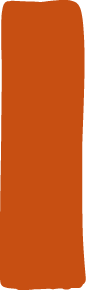 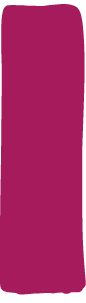 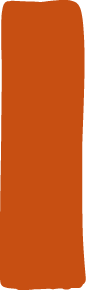 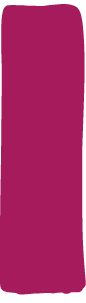 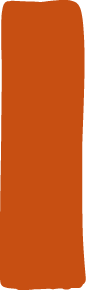 THURSDAY
WEDNESDAY
FRIDAY
TUESDAY
MONDAY
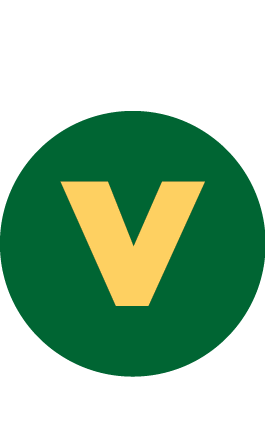 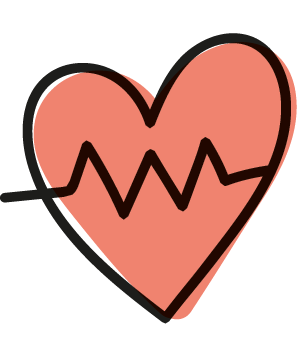 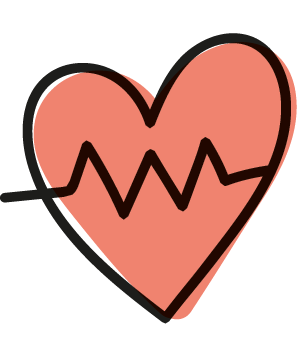 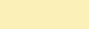 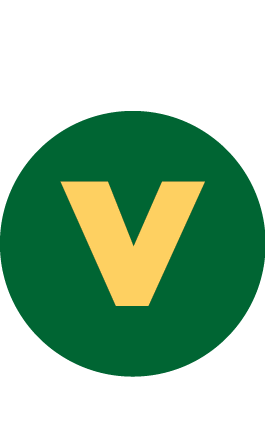 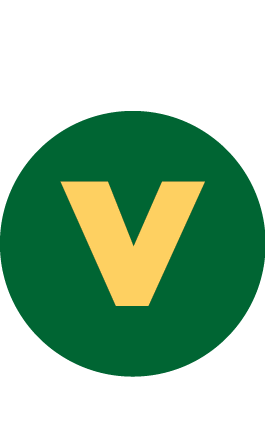 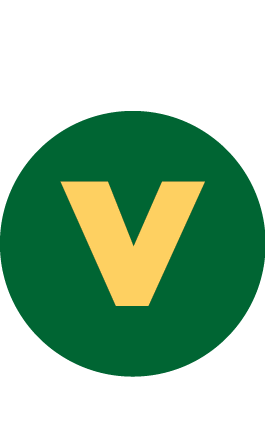 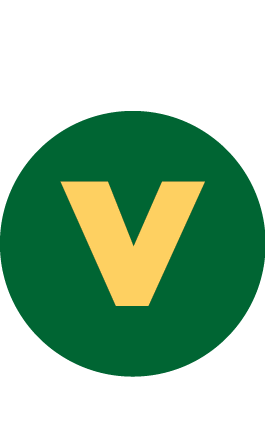 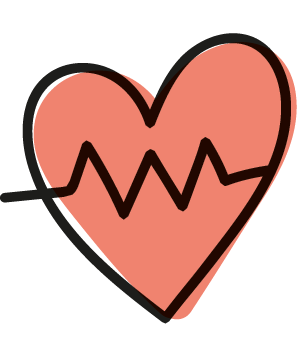 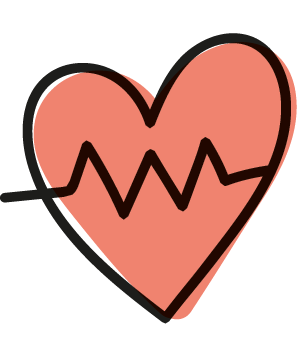 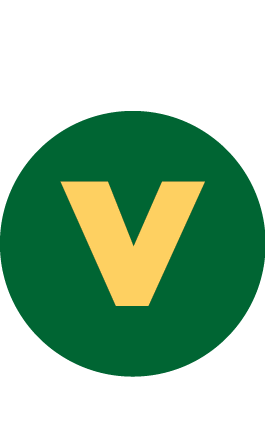 Apr 2023 – Oct 2023
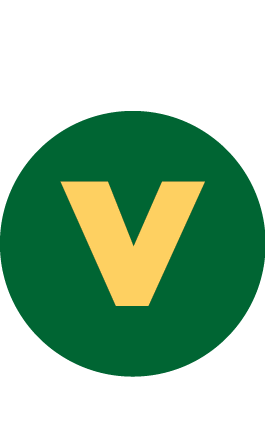 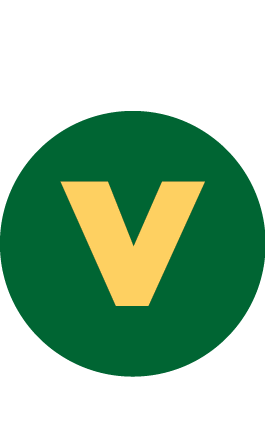 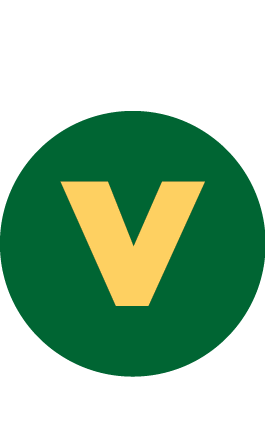 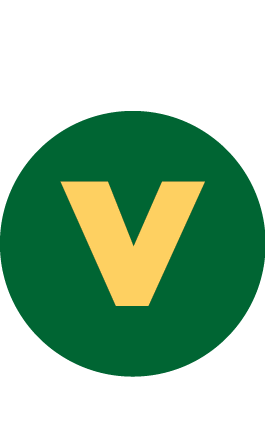 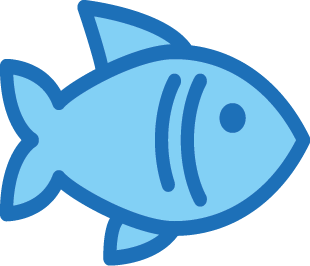 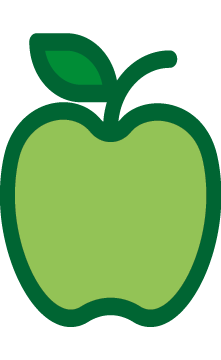 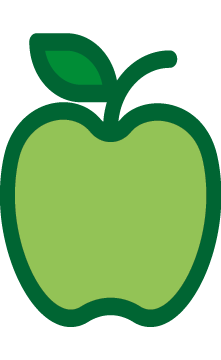 Bread, Fruit & Yoghurt available every day.
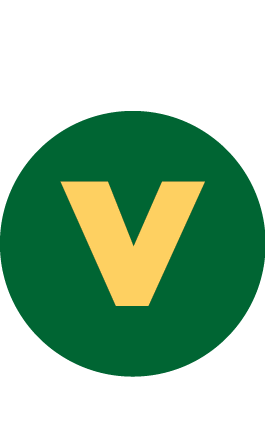 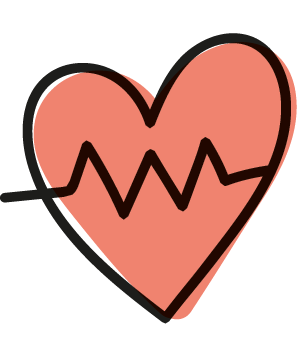 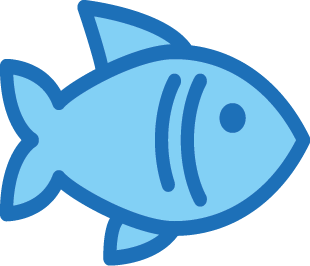 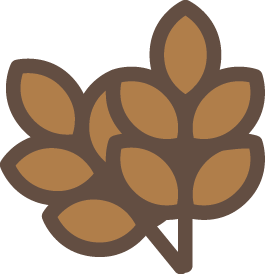 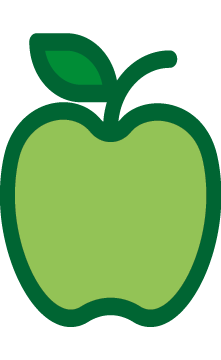 W/C: 24-Apr 15-May 05-Jun 26-Jun 17-Jul 
          07-Aug 28-Aug 18-Sep 09-Oct
WEEK 2 MENU
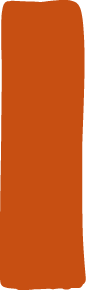 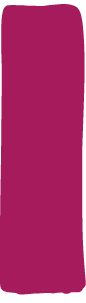 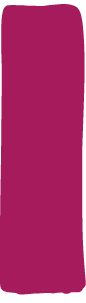 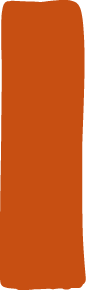 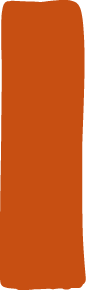 TUESDAY
WEDNESDAY
THURSDAY
MONDAY
FRIDAY
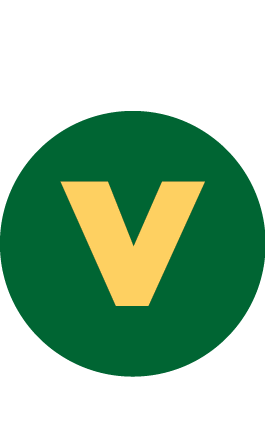 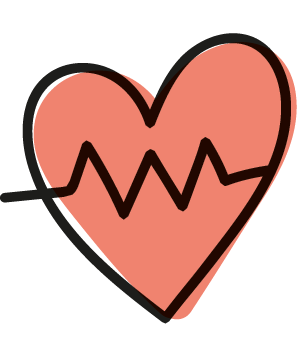 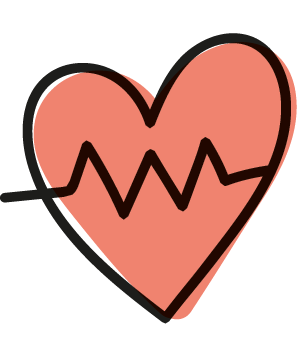 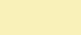 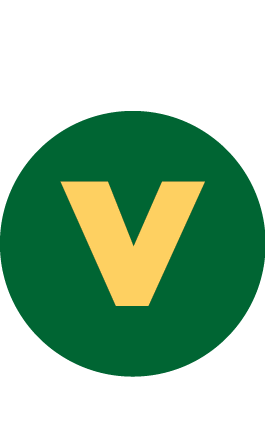 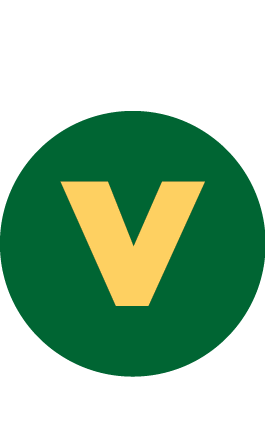 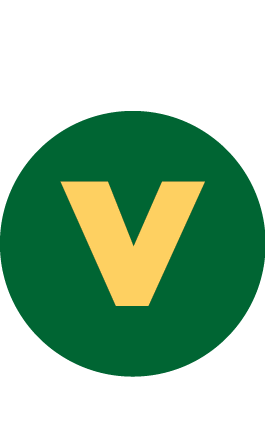 Apr 2023 – Oct 2023
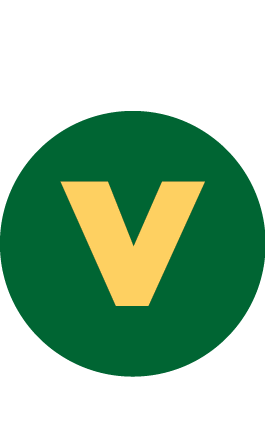 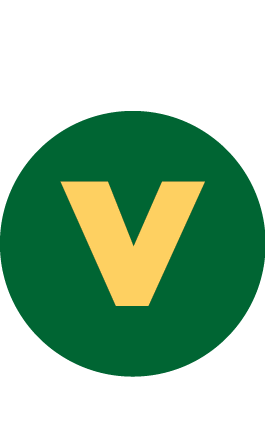 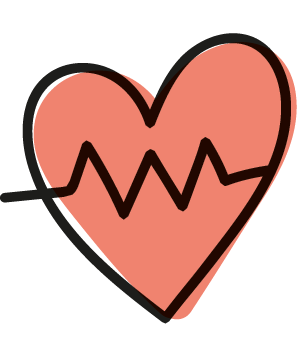 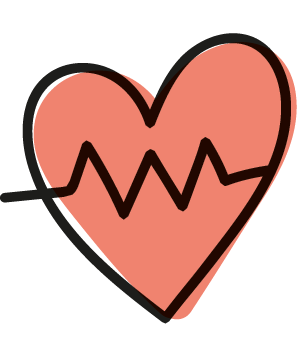 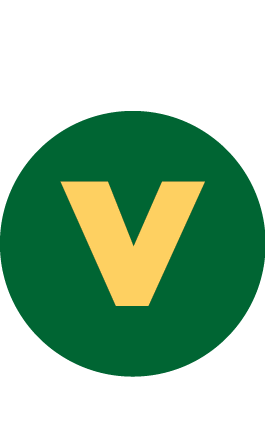 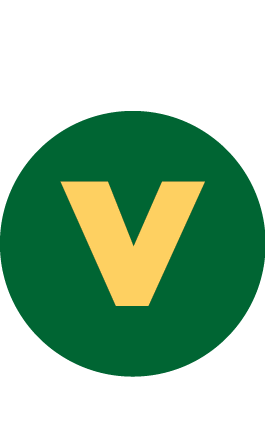 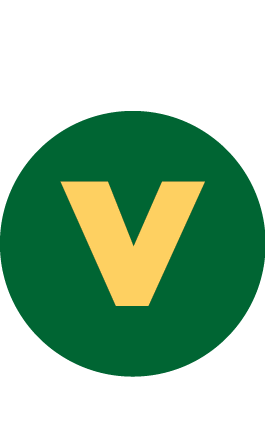 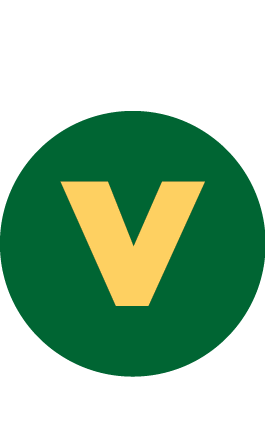 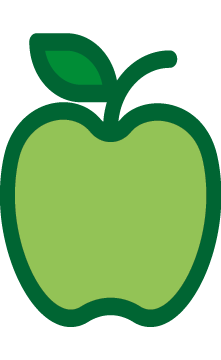 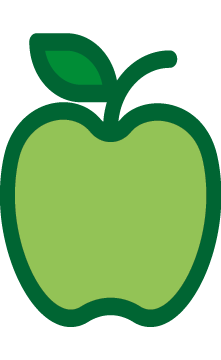 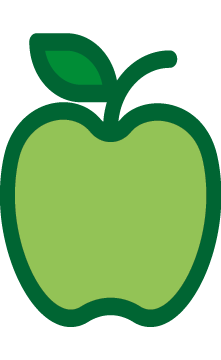 Bread, Fruit & Yoghurt available every day.
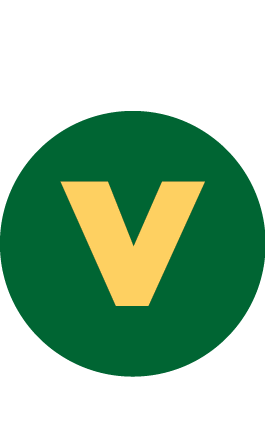 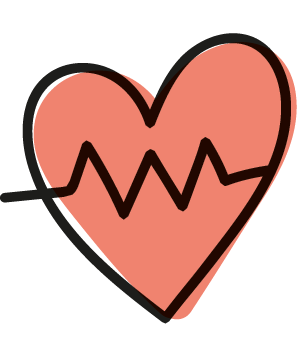 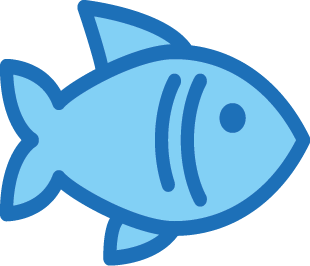 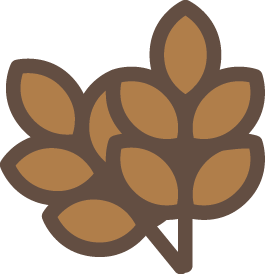 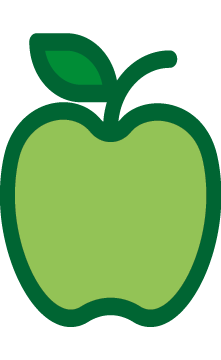 W/C: 01-May 22-May 12-Jun 03-Jul 24-Jul 
          14-Aug 04-Sep 25-Sep 16-Oct
WEEK 3 MENU
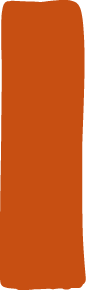 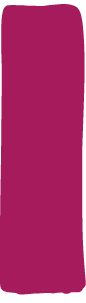 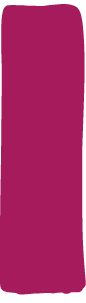 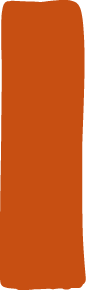 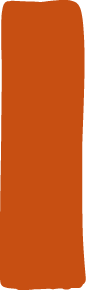 TUESDAY
WEDNESDAY
THURSDAY
MONDAY
FRIDAY
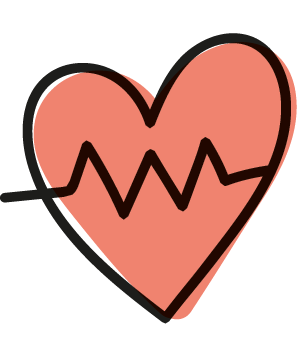 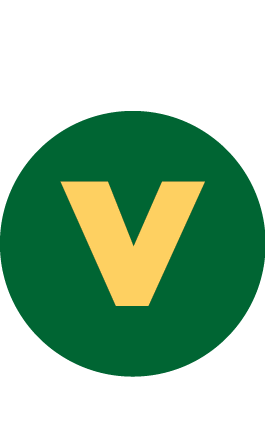 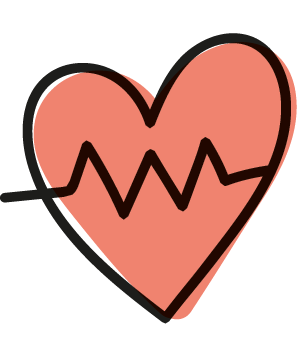 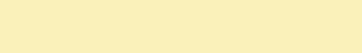 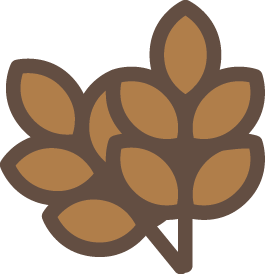 Apr 2023 – Oct 2023
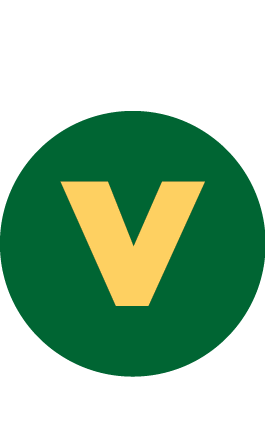 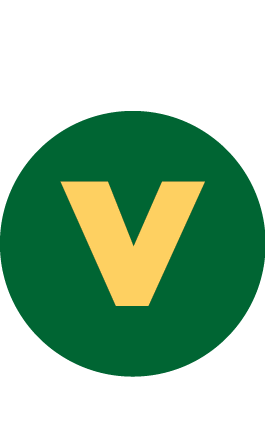 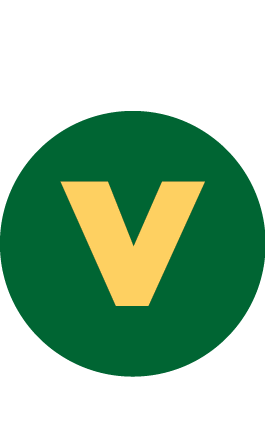 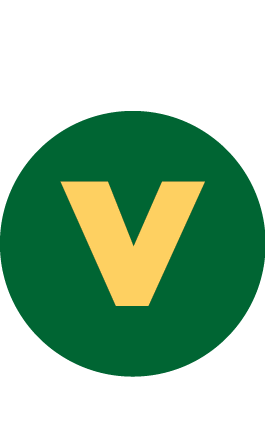 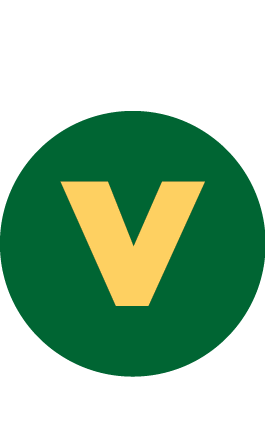 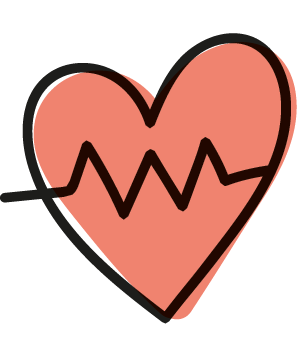 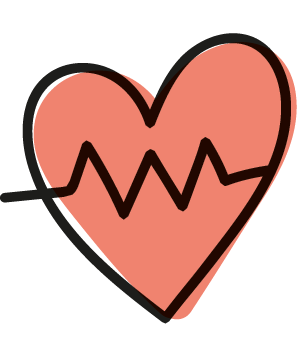 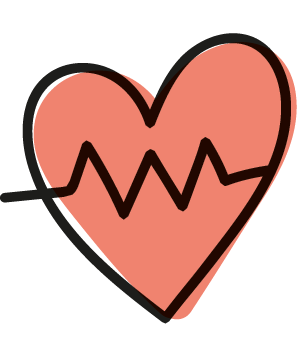 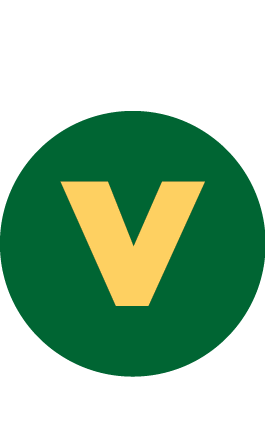 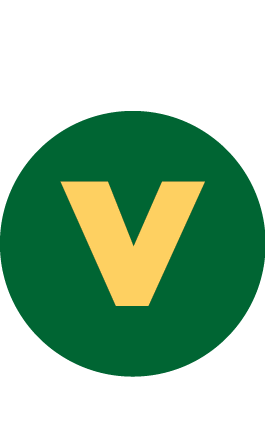 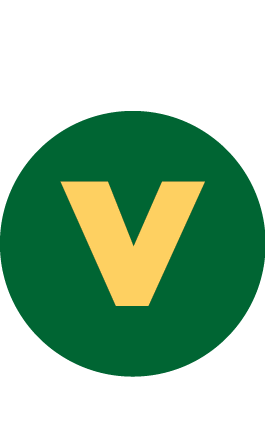 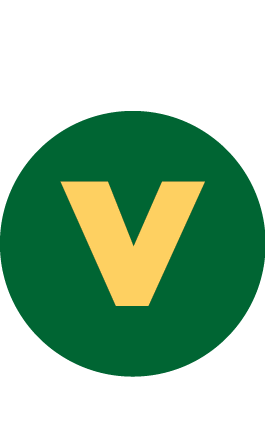 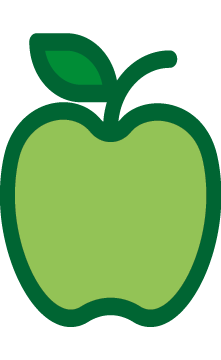 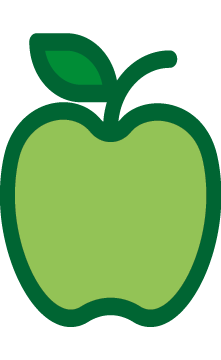 Bread, Fruit & Yoghurt available every day.
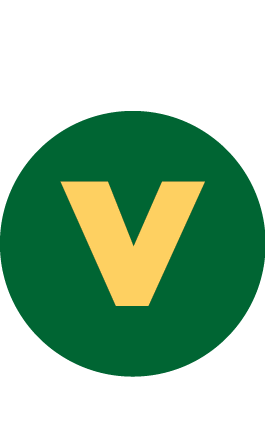 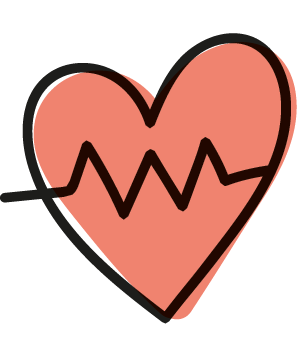 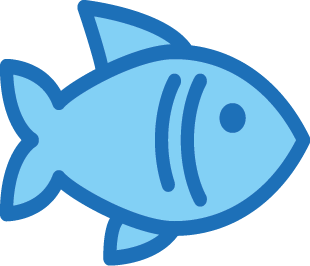 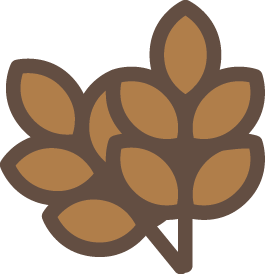 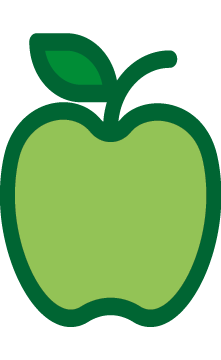